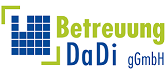 Elternabend der Stephan-Gruber-Schule
„Pakt für den Ganztag“

am

14.03.2024
Start 13.11.2023
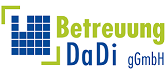 Informationselternabend am 14.03.2024
Begrüßung und Vorstellung
Pakt für den Ganztag an der Stephan-Gruber-Schule
Gehzeiten
Ferienbetreuung
Rhythmisierung
Anmeldung
Fragen
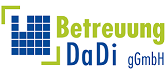 1. Wer ist die „Betreuung DaDi gGmbH
Die Gesellschaft wurde Ende 2015 gegründet
100-prozentige Eigengesellschaft des Landkreises Darmstadt-Dieburg
Hauptaufgabe ist die administrative Abwicklung des Paktes für den Ganztag
Das operative Geschäft startete im August 2017
Stand Februar 2024
31 Schulen
Ca. 400 Mitarbeiterinnen und Mitarbeiter
Von allen 64 Grundschulen im Landkreis sind 54 Grundschulen im „Pakt für den Ganztag“
Übernahme des Schülerspezialtransports für GE-Schulen im November 2023
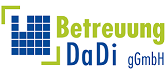 2. Was ist „Pakt für den Ganztag“?
Initiative der Regierungskoalition
Land Hessen und Schulträger übernehmen gemeinsam Verantwortung für ein verlässliches Bildungs- und Betreuungsangebot 
Für Grundschulen und Grundstufen von Förderschulen
An fünf Tagen in der Woche von 07:30 Uhr bis 17.00 Uhr und in den Schulferien
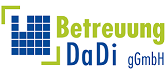 2. Pakt für den Ganztag an der Stephan-Gruber-Schule
Modul 1 
     7:00 Uhr bis 14.30 Uhr
     monatlicher Beitrag – 80,00 € Betreuungskosten
Modul 2  
     7:00 Uhr bis 17.00 Uhr
     monatlicher Beitrag – 150,00 € Betreuungskosten
Die Frühbetreuung findet von 7:00 Uhr bis 7:50 Uhr statt.
Stand  14.03.2024
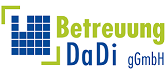 3. Gehzeiten
Zu folgenden Zeiten gehen die Kinder nach Hause:

14:30 Uhr   (Muss-Geh-Zeit für alle Kinder mit Platz im Modul 1)

Ab 14:30 Uhr halbstündlich

Abmeldungen sind möglich (Arzttermine, Therapien, besondere Ereignisse)
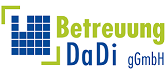 3. Gehzeiten
Alleingängerstatus

Der Pakt für den Ganztag ist eine schulische Veranstaltung

Für alle Kinder gilt analog zur Schule der Alleingängerstatus

Dem Alleingängerstatus kann aktiv informell widersprochen werden

Es werden keine Abholberechtigten hinterlegt, Ausnahme: angewiesene Kontaktverbote
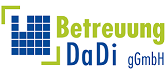 3. Gehzeiten
Im Modul 1 können zwei Tage in der Woche dauerhaft entschuldigt werden

Im Modul 2 kann verbindlich Tag genau angemeldet werden

Kostenbeitrag bleibt bestehen
Planung für das Schulhalbjahr verbindlich
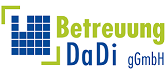 4. Ferienbetreuung
Für alle Kinder der Schule.
Kosten: 55,- Euro pro Woche, zzgl. Mittagessen.
Wochenweise buchbar.
Den Ferienkalender finden Sie auf der Homepage der Schule und der Betreuung DaDi gGmbH
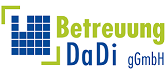 4. Ferienbetreuung
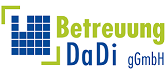 5. Rhythmisierung Jg. 1 und 2
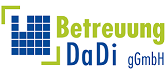 5. Rhythmisierung Jg. 3 und 4
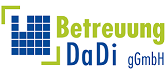 6. Anmeldung zu Betreuung
Alle Kinder, die zum Stichtag 31.03.24 angemeldet sind, haben einen Platz im Ganztag.

Die Anmeldungen stehen Ihnen im Download-Bereich der Schule und der Betreuung DaDi gGmbH zur Verfügung (www.betreuung-dadi.de).
	
Sie melden Ihr Kind nur einmal für die komplette Grundschulzeit an. Der Vertrag verlängert sich automatisch immer um ein Schuljahr. 

Abmeldungen sind immer zum Halbjahr- (31.01.) und zum Schuljahrende (31.07.) mit einer Frist von 6 Wochen möglich.

Kündigungen aus wichtigem Grund sind immer möglich. Sprechen Sie uns an!
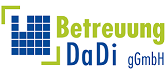 7. Ihre Fragen